EFOP-3.4.3-16-2016-00014
Büntető eljárásjog I.
a büntetőeljárás alaNYAI Ii.
A MAGÁNSZEMÉLYEK
14 képernyő				30 perc
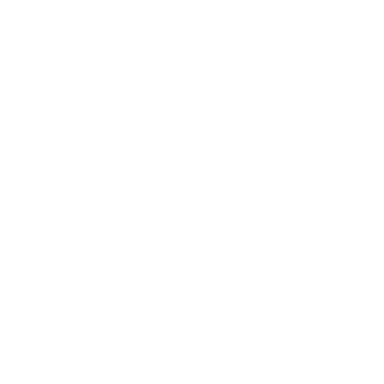 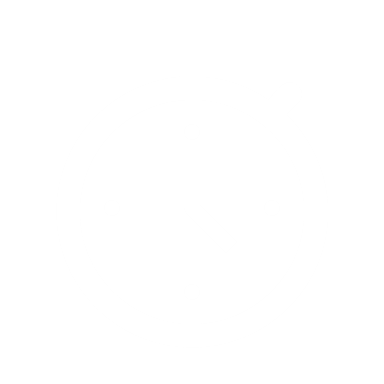 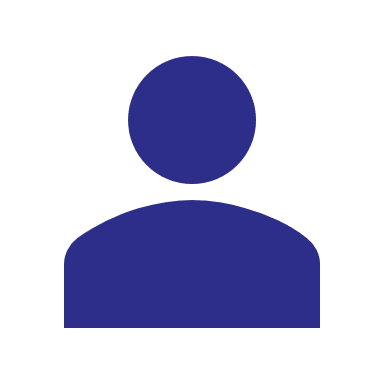 A terhelt eljárásjogi helyzete
I. A terhelt fogalma: A terhelt az, akivel szemben büntetőeljárást folytatnak. A terhelt a nyomozás során gyanúsított, a vádemelés után vádlott, a büntetés, a megrovás, a próbára bocsátás, a jóvátételi munka vagy javítóintézeti nevelés jogerős ügydöntő határozattal történő kiszabása, illetve alkalmazása után elítélt. (Be. 38. § (1) – (2) bek.)

II. A terhelt eljárásjogi helyzete:  a terhelt az eljárás alanya, és nem a tárgya
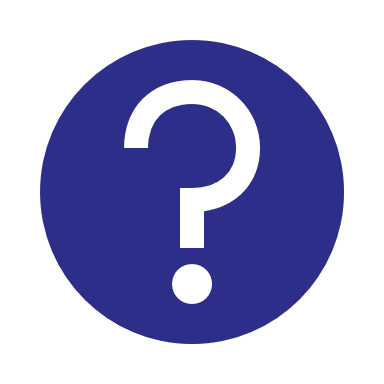 Mi a különbség?
 - indítvány
 - észrevétel

III. A terhelt jogutódjának jogai: Ha e törvény a terhelt hozzátartozójának (örökösének) indítványtételi jogot biztosít, a hozzátartozó (örökös) jogaira a terhelt jogai megfelelően irányadóak. (Be. 40. §)
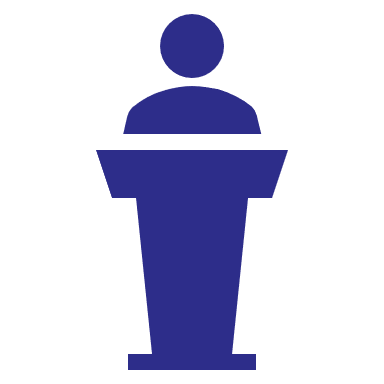 A védő a büntetőeljárásban; jogai, kötelességei
I. A védő fogalma: (a Be.-ben nem szerepel): több, mint a terhelt képviselője: széleskörű jogosítványokkal felruházott, önálló főszemély (ügyfél), aki a terhelt érdekében akkor is köteles eljárási feladatait teljesíteni, ha a terhelt a védelmi jogosítványaival nem él.

II. Ki lehet védő a büntetőeljárásban?
- Alapszabály: Védőként meghatalmazás vagy kirendelés alapján ügyvéd járhat el. (Be. 41. § (1) bek.)
- Több védő  vezető védő: Be. 41. § (3) bek., 42. § (6) bek.
- Közös védő: Be. 41. § (3) bek. (ún. egykezes védekezés)
- Ügyvédjelölt: ügyvéd mellett vagy helyetteseként járhat el a vádemelés előtt és/vagy vádemelés után a járásbíróságon vagy a tvszéken, de perbeszédet nem tarthat a tvszék előtt.  
III. Ki nem lehet védő?
Taxatív felsorolás Be. 43. §: Nem lehet védő
a) a sértett, a sértett segítője, valamint ezek hozzátartozója, 
b) aki az ügyben bíróként, ügyészként, vagy a nyomozó hatóság tagjaként jár, vagy járt el, valamint ezek hozzátartozója, 
c) aki a terhelt érdekével ellentétes magatartást tanúsított, vagy akinek az érdeke a terheltével ellentétes, 
d) aki az ügyben szakértőként vagy szaktanácsadóként vesz vagy vett részt,
e) aki az ügyben tanúként vesz vagy vett részt, kivéve, ha a 170. § (1) bekezdésének a) pontja alapján nem volt kihallgatható, illetve ha a 173. § alapján a tanúvallomást megtagadta, 
f) aki az ügyben tanúként részt vett, vagy részt vevő – a terhelttől különböző – személy segítőjeként vesz, vagy vett részt, 
g) aki az ügyben közvetítőként jár vagy járt el, 
h) aki az ügyben vagy az üggyel összefüggő más ügyben terheltként vesz vagy vett részt. 
- A kizárásról a bíróság határoz (Be. 43. § (3) bek.)

IV. A kötelező védelem esetei: Be. 44. § A büntetőeljárásban védő részvétele kötelező, ha 
a) a bűncselekményre a törvény öt évig terjedő vagy ennél súlyosabb szabadságvesztés büntetés kiszabását rendeli, 
b) a terhelt személyi szabadságot érintő kényszerintézkedés hatálya alatt áll, más ügyben letartóztatás, előzetes kényszergyógykezelés hatálya alatt áll, valamint ha szabadságvesztést, elzárást vagy javítóintézeti nevelést tölt, 19 
c) a terhelt hallássérült, siketvak, vak, beszédfogyatékos, más okból kommunikációképtelen, vagy abban súlyos fokban korlátozott, továbbá – a beszámítási képességére tekintet nélkül – kóros elmeállapotú, 
d) a terhelt a magyar nyelvet nem ismeri, 
e) a terhelt egyéb okból nem képes személyesen védekezni, 
f) a bíróság, az ügyészség, illetve a nyomozó hatóság a terhelt indítványára, vagy azért mert azt egyéb okból szükségesnek tartotta, védőt rendelt ki, 
g) e törvény erről külön rendelkezik.
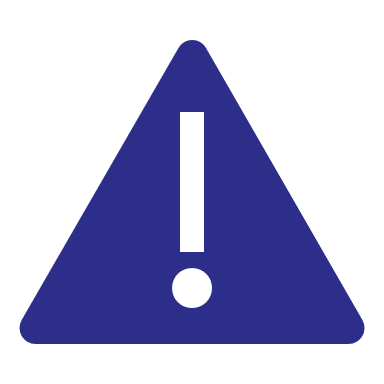 V. A védő bevonásának módjai: Be. 45-49 §§-ok
A) meghatalmazás:
- Ki adhat meghatalmazást?
- A meghatalmazás benyújtása
- A meghatalmazás visszavonása
B) kirendelés:
- új: területi ügyvédi kamara információs rendszere
- Mely hatóság rendeli ki a védőt? Amelynek az eljárásában a szükségesség felmerült.
- A hatóság tájékoztatási kötelezettsége a kirendelést követően:
  a) a terhelt irányába
  b) a védő irányába
  c) a területileg illetékes ügyvédi kamara irányába
- A kirendelés végső időpontja a Be. 48. § (1) bek. esetén:
- A meghatalmazás elsőbbsége: Be. 48. § (2) bek.
- A kirendelés ellen hogyan léphet fel a terhelt? Be. 46. § (7) bek. 
- Felmentés a kirendelés alól: Be. 46. § (8) bek.
- A kirendelt védő helyettesítése: Be. 49. §

C) A kirendelés hatálya meddig tart? Be. 48. § (1) bek.
VI. A védő jogai és kötelezettségei (Be. 42. §): 
Terhelti jogok +
A védő jogosult arra, hogy 
a) jelen legyen az olyan eljárási cselekményen, amelyen a terhelt jelen lehet, vagy a terhelt jelenléte kötelező, 
b) a törvényben meghatározott esetekben jelen legyen az olyan eljárási cselekményeken is, ahol a terhelt nem lehet jelen vagy a terhelt jelenléte korlátozható, 
c) a védelem érdekében a jogszabályban biztosított lehetőségek és feltételek keretei között adatokat szerezzen be és gyűjtsön, és e célból a személy- és vagyonvédelmi, valamint a magánnyomozói tevékenység szabályairól szóló törvény alapján magánnyomozót vegyen igénybe. 
(3) A terhelttel közölt határozatot minden esetben közölni kell a védőjével is.  
Kötelezettségei:
A védő köteles 
a) a terhelttel a kapcsolatot késedelem nélkül felvenni, 
b) a terhelt érdekében minden törvényes védekezési eszközt és módot kellő időben felhasználni, 
c) a terheltet a védekezés törvényes eszközeiről felvilágosítani, a jogairól tájékoztatni, a kötelezettségeire figyelmeztetni, 
d) a terheltet mentő, illetve a felelősségét enyhítő tények felderítését szorgalmazni, 
e) akadályoztatása esetén – előre nem ismert elháríthatatlan akadály felmerülését kivéve – helyettesítéséről gondoskodni, egyidejűleg az akadályoztatás tényéről az eljáró bíróságot, ügyészséget vagy nyomozó hatóságot tájékoztatni, 
f) jogait úgy gyakorolni és kötelezettségeit úgy teljesíteni, hogy azzal a büntetőeljárás időszerű lefolytatását ne akadályozza.
A sértett, a magánvádló, a pótmagánvádló; a magánfél; vagyoni érdekelt; az egyéb érdekeltek; a képviselők
I. A sértett:
- fogalma: Sértett az a természetes vagy nem természetes személy, akinek vagy amelynek a jogát vagy a jogos érdekét a bcs közvetlenül sértette vagy veszélyeztette. (Be. 50. §)
     - ki lehet?
     - elnevezései = a büntetőeljárásban való részvételének minősítései: feljelentő; magánvádló; pótmagánvádló; magánfél; kihallgatják tanúként is.

A sértett jogai és kötelességei (Be. 51. §): A sértett jogosult arra, hogy 
a) bizonyítékot terjesszen elő, indítványt és észrevételt tegyen, 
b) a perbeszédek során felszólaljon, 
c) a tárgyaláson és a törvényben meghatározott eljárási cselekményeknél jelen legyen és az e törvényben meghatározottak szerint kérdéseket tegyen fel, 
d) az eljárás őt érintő ügyiratait – az e törvényben meghatározott kivételekkel – megismerje, 
e) a büntetőeljárási jogairól és kötelességeiről a bíróságtól, az ügyészségtől és a nyomozó hatóságtól felvilágosítást kapjon, 
f) az e törvényben meghatározottak szerint jogorvoslattal éljen, 
g) segítő közreműködését vegye igénybe, 
h) a bírósági eljárásban magánfélként polgári jogi igényt érvényesítsen, a nyomozás során erre vonatkozó szándékát bejelentse, 
i) magánvádlóként, pótmagánvádlóként fellépjen.		+ sértetti nyilatkozatot tegyen
A sértett kötelességei:
A sértett köteles 
a) az eljárási cselekményeken – a szakértői vizsgálatot is ideértve – a bíróság, az ügyészség és a nyomozó hatóság rendelkezéseinek megfelelően az e törvényben meghatározottak szerint részt venni, 
	b) a lakcímét, értesítési címét, tényleges tartózkodási helyét, kézbesítési címét, és – a változást követő három munkanapon belül – ennek megváltozását az eljáró bírósággal, ügyészséggel vagy nyomozó hatósággal közölni. 

	- a sértett jogutódjának jogai: Ha a sértett akár a büntetőeljárás megindítása előtt, akár azután meghal, helyébe egy hónapon belül hozzátartozója, törvényes képviselője vagy a sértett által jogszabály, illetve szerződés alapján eltartott személy léphet, és a polgári jogi igény érvényesítését kivéve gyakorolhatja a sértettet megillető jogokat, (ideértve a magánvádlóként, vagy pótmagánvádlóként történő fellépést), de terhelik a sértetti kötelezettségek is a jogutódot. (Be. 52. § (1) bek.)
II. A magánvádló:
- fogalma: A magánvádló az a sértett, 
a) aki könnyű testi sértés, magántitok megsértése, levéltitok megsértése, rágalmazás, becsületsértés, kegyeletsértés vagy becsület csorbítására alkalmas hamis hang- vagy képfelvétel készítése, vagy 
	b) amely magántitok megsértése, levéltitok megsértése, rágalmazás, becsületsértés vagy becsület csorbítására alkalmas hamis hang- vagy képfelvétel készítése 
	esetén a vádat képviseli, feltéve, hogy az elkövető magánindítványra büntethető.  (Be. 53. § (1) bek.)

 - a magánindítvány fogalma: Magánindítványra üldözendő bűncselekmény esetén csak a jogosult indítványára indítható meg vagy folytatható a büntetőeljárás. Magánindítványnak kell tekinteni a magánindítvány előterjesztésére jogosult feljelentését és bármely olyan nyilatkozatát, amely szerint az elkövető büntetőjogi felelősségre vonását kívánja. (Be. 378. § (1)-(2) bek.)

      - a magánindítványra üldözendő bcsek csoportjai:
         a) magánvádas bcsek:
         b) közvádas bcsek:

      - a magánindítványra vonatkozó anyagi jogi szabályozás: 
		 - kizárólagos; párhuzamos; származékos jogosultság
		- a magánindítvány oszthatatlansága, visszavonhatatlansága
    		 - a magánindítványi határidő, igazolás kérdése: Be. 378. § (3)-(6) bek.
- viszonvád: Kölcsönösen elkövetett könnyű testi sértés, rágalmazás és becsületsértés miatt az egyik fél feljelentésére megindított eljárásban - a cselekmények személyi és szoros tárgyi összefüggése esetén (ez feltétele a viszonvádnak) - e törvény rendelkezései szerint magánindítványt előterjesztő másik fél viszonvádlóként jár el. Ahol e törvény a magánvádlóról rendelkezik, ezen a viszonvádlót is érteni kell. (Be. 53. § (2) bek.)

- a magánvádló jogai: a sértett jogai + az ügyész ügyféli jogai

- az ügyész fellépése: közvádas lesz az ügy, ha a becsületsértést, rágalmazást bíró, ügyész, rendvédelmi szerv tagja sérelmére követik el hivatalos eljárása alatt vagy emiatt

III. A pótmagánvádló:
- fogalma: az ügyészi vádmonopólium korrektívuma  olyan esetekben, amikor az ügyész vagy a nyomozó hatóság nyomozásra, ill. ügyész vádemelésre vagy a vád fenntartására nem lát alapot, a sértett léphet fel, mint pótmagánvádló. 

a pótmagánvádló fellépése: Be. 54. §: A pótmagánvádló az a sértett, aki vagy amely az e törvényben meghatározott esetekben közvádra üldözendő bűncselekmény miatt a vádat képviseli.  
A pótmagánvádas eljárás: Be. CV. fejezet
	Be.  787. § (2) bek.: A sértett az e törvényben meghatározottak szerint pótmagánvádlóként léphet fel, ha 
	a) az ügyészség vagy a nyomozó hatóság a feljelentést elutasította, 
	b) az ügyészség vagy a nyomozó hatóság az eljárást megszüntette, 
	c) az ügyészség a vádat ejtette.
IV. A magánfél:
- fogalma: Magánfél az a sértett, aki vagy amely a bírósági eljárásban polgári jogi igényt érvényesít, akkor is ha az erre vonatkozó szándékát a vádemelés előtt jelentette be. (Be. 55. § (1) bek.)
polgári jogi igény irányulhat: - kártérítésre, - jogalap nélküli gazdagodás visszatérítésére, - jogsértés abbahagyására, ill. a sérelmes helyzet megszüntetésére, - az eredeti állapot helyreállítására, - dolog kiadására vagy pénz megfizetésére, amely a vád tárgyává tett cselekmény közvetlen következtében keletkezett.  (Be. 56. § (1) bek.)

- Polgári jogi igény érvényesítése:
    - kik jogosultak? 1. magánfél; 2. ügyész; 3. magánfél halála/megszűnése esetén esetén: a sértett jogutódja 
    - elbírálásának két útja: 1. adhéziós eljárás; 2. egyéb törvényes úton való érvényesítés

V. A vagyoni érdekelt:
Vagyoni érdekelt az a természetes vagy nem természetes személy, aki vagy amely 
a) elkobozható vagy lefoglalt dolog tulajdonosa, vagy arra nézve a tulajdonjog valamely tulajdonosi részjogosítványával rendelkezik, 
b) olyan vagyonnal rendelkezni jogosult, amelyre vagyonelkobzás rendelhető el, vagy 
c) olyan elektronikus adattal rendelkezésre jogosult, amelynek végleges hozzáférhetetlenné tétele rendelhető el. (Be. 57. § (1) bek.)
Jogai (Be. 57. § (2) bek.):
a) az őt érintő körben bizonyítékot terjesszen elő, indítványt és észrevételt tegyen, 
b) a rendelkezési jogosultságával érintett dolgot, vagyont vagy elektronikus adatot közvetlenül érintő eljárási cselekményen jelen legyen, 
c) az (1) bekezdésben meghatározott dolgot, vagyont vagy elektronikus adatot érintő kényszerintézkedés okát és ennek változását megismerje, 
d) a büntetőeljárási jogairól és kötelességeiről a bíróságtól, az ügyészségtől és a nyomozó hatóságtól felvilágosítást kapjon, 
e) az őt érintő körben jogorvoslattal éljen, 
f) az eljárás ügyiratait – az e törvényben meghatározott kivételekkel – az őt érintő körben megismerje, 
g) segítő közreműködését vegye igénybe. 
Kötelezettsége (Be. 57. § (5) bek.): részvételi kötelezettség az eljárási cselekményen, ha a hatóság arról rendelkezik
V. Az egyéb érdekeltek:
A be. „eshetőleges résztvevői”
- fogalma: az a természetes személy vagy nem természetes személy, akinek vagy amelynek a jogára vagy a jogos érdekére a büntetőeljárásban hozott határozat közvetlen hatással van, vagy aki vagy amely az őt érintő eljárási cselekménnyel összefüggésben az e törvényben meghatározott jogosultsággal vagy kötelezettséggel rendelkezik. (Be. 58. § (1) bek.)
különösen: feljelentő, tanú, kutatással érintett vagy motozás alá vont személy, adatszerző tevékenységgel érintett személy, szakértői vizsgálattal, szemlével, felismerésre bemutatással érintett személy, segítő, szakértő, szaktanácsadó.
 
sértetti pozíció biztosítása, igény egyéb törvényes úton való érvényesítése: Be. 58. § (5) bek.

VI. A segítők
A terhelt, a sértett, a vagyoni érdekelt és az egyéb érdekelt e törvény szerinti jogainak és jogos érdekeinek képviselete, illetve védelme, valamint az e törvény szerinti jogok gyakorlásának vagy kötelezettségek teljesítésének elősegítése érdekében a büntetőeljárásban segítőként vehet részt: 
a) a törvényes képviselő, 
b) a terhelt nagykorú hozzátartozója, 
c) a terhelt, a sértett és a tanú esetén a konzuli tisztviselő, 
d) a kényszergyógykezeléssel érintett terhelt házastársa vagy élettársa, 
e) a kiskorú, illetve a fiatalkorú gondozását ellátó nagykorú személy,
f) a meghatalmazott képviselő, 
g) a támogató, 
h) a sértett és a feljelentő által megjelölt nagykorú személy, 
i) a tanú érdekében eljáró ügyvéd, 
j) a kutatással érintett által megbízott, vagy a kutatáson jelen lévő, az ügyben nem érdekelt nagykorú személy, 
k) a motozás alá vont által megjelölt nagykorú személy, 
l) a kézbesítési megbízott, 
m) a Védelmi Programban részt vevő személy védelmét ellátó személy. 
Nem lehet segítő:
Nincs még 18.
Közügyektől eltiltott
Gondnokság alá helyezett
KÖSZÖNÖM A FIGYELMET!
Jelen tananyag a Szegedi Tudományegyetemen készült az Európai Unió támogatásával. Projekt azonosító: EFOP-3.4.3-16-2016-00014